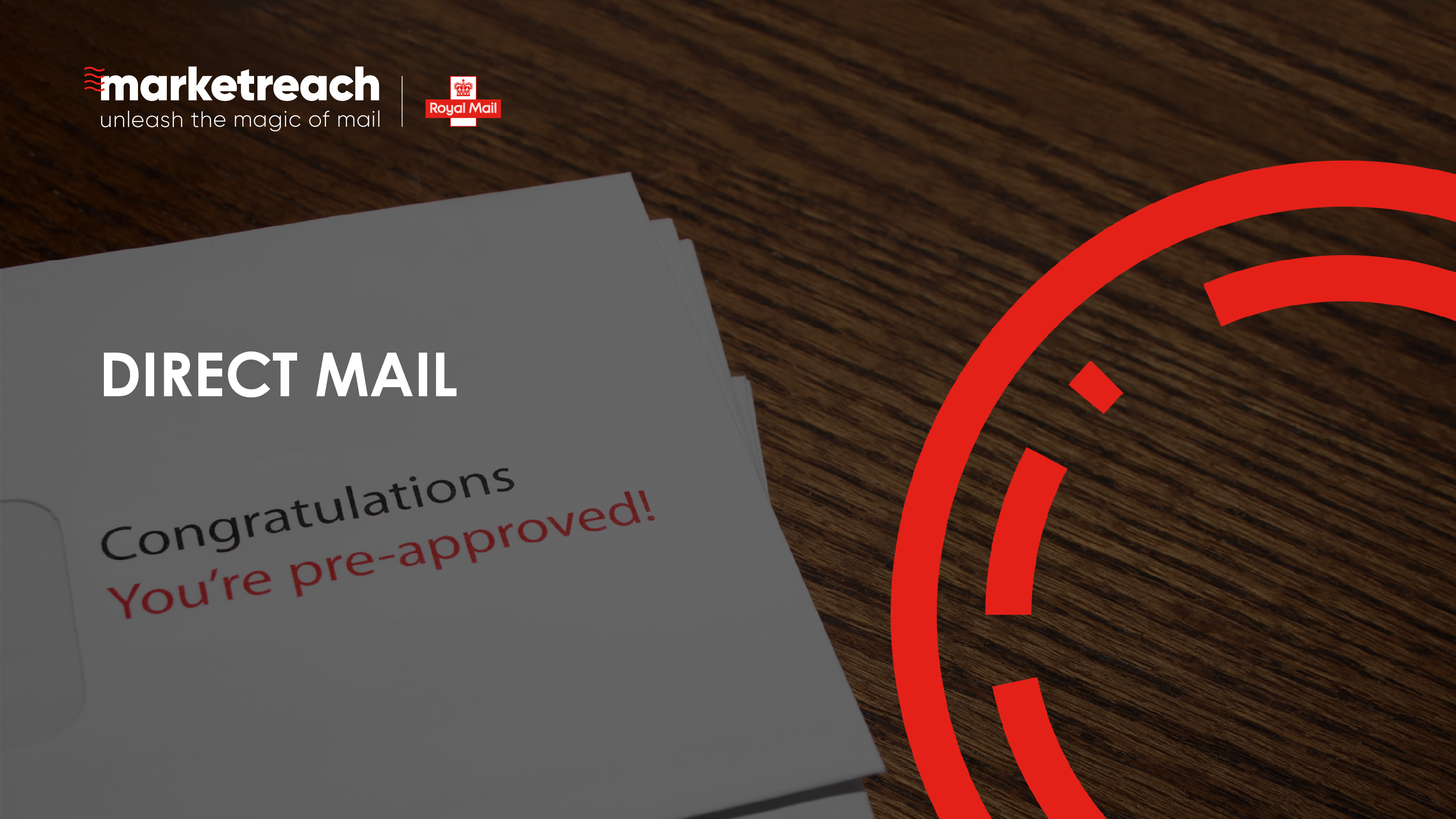 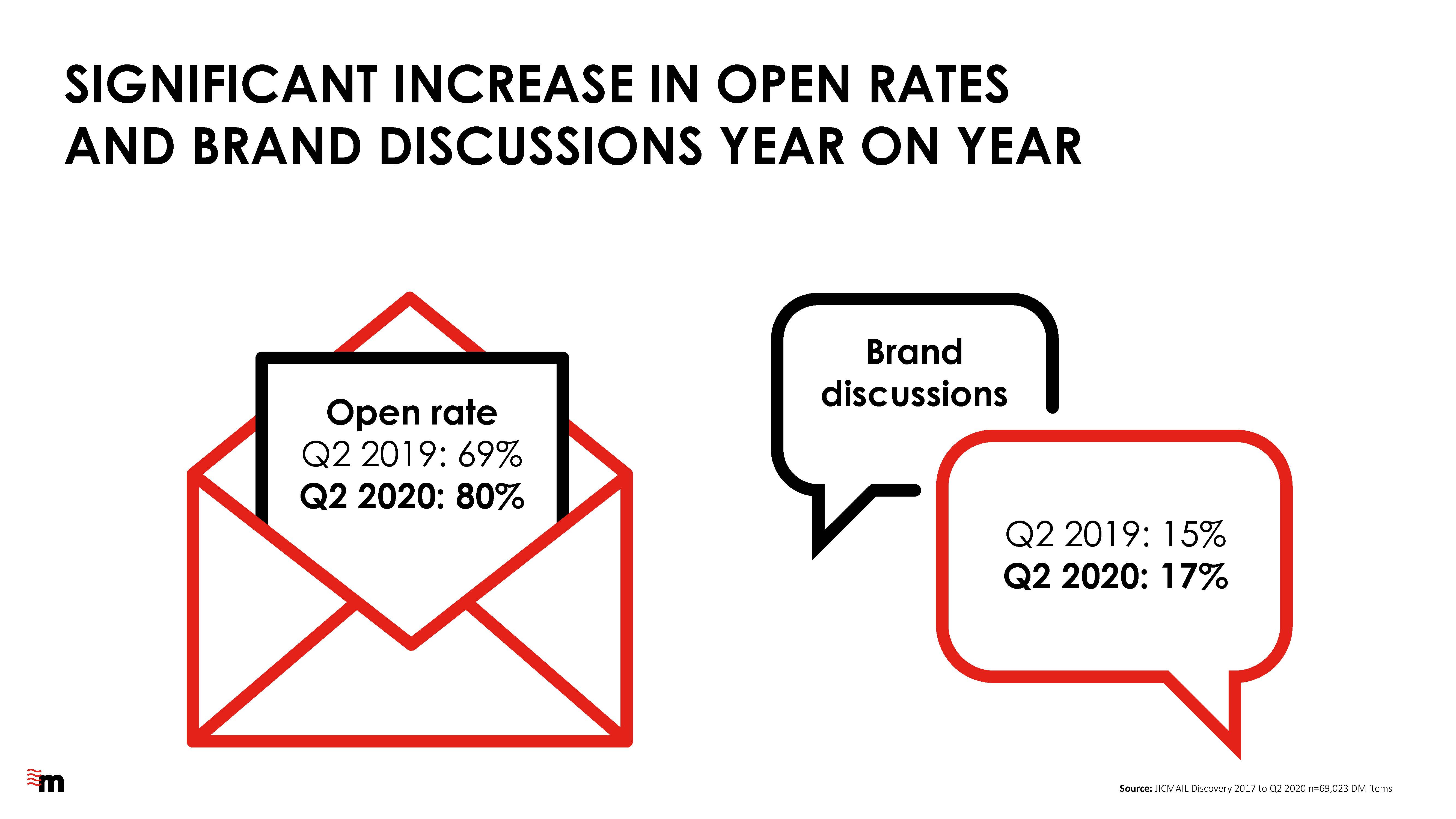 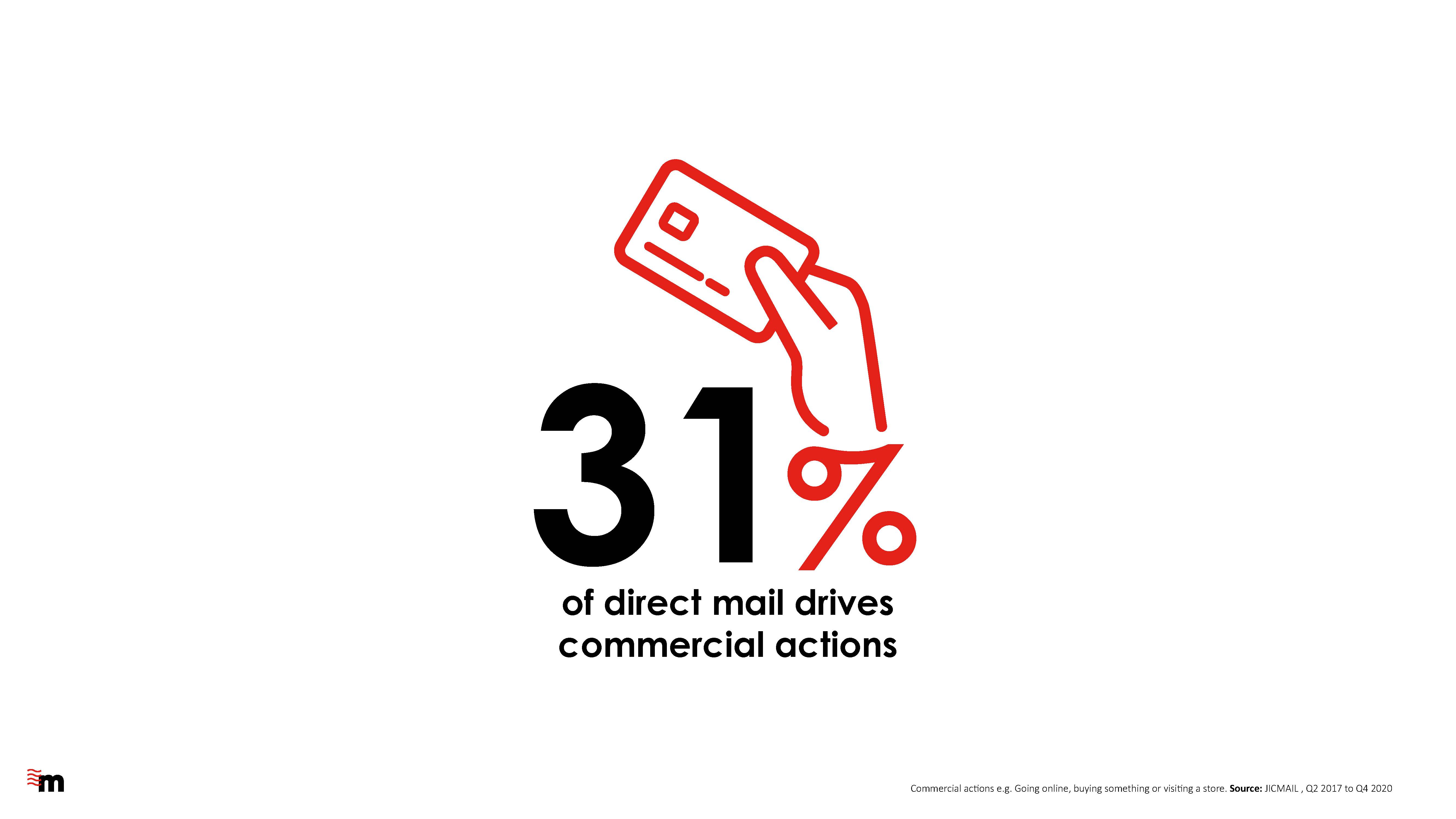 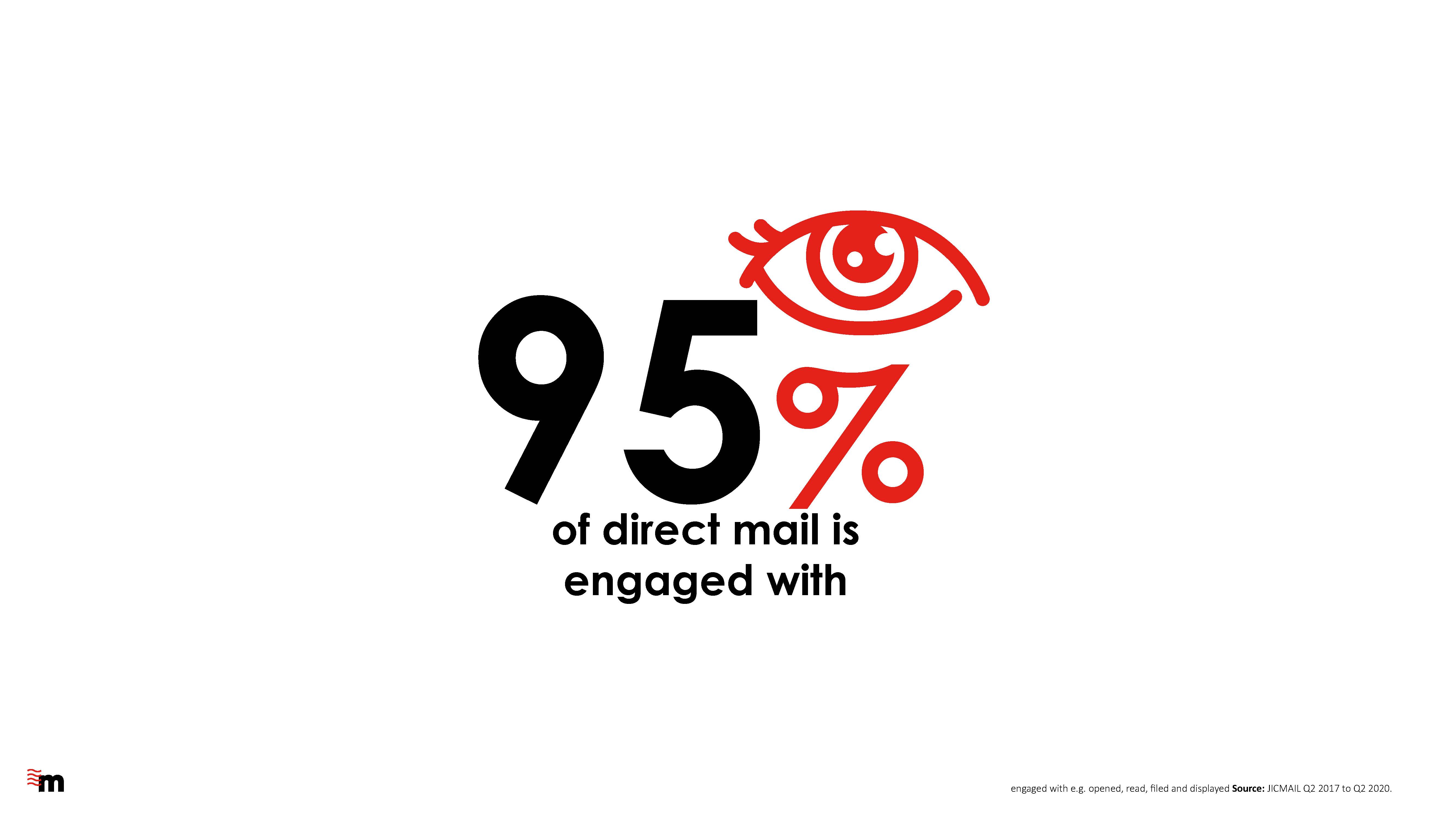 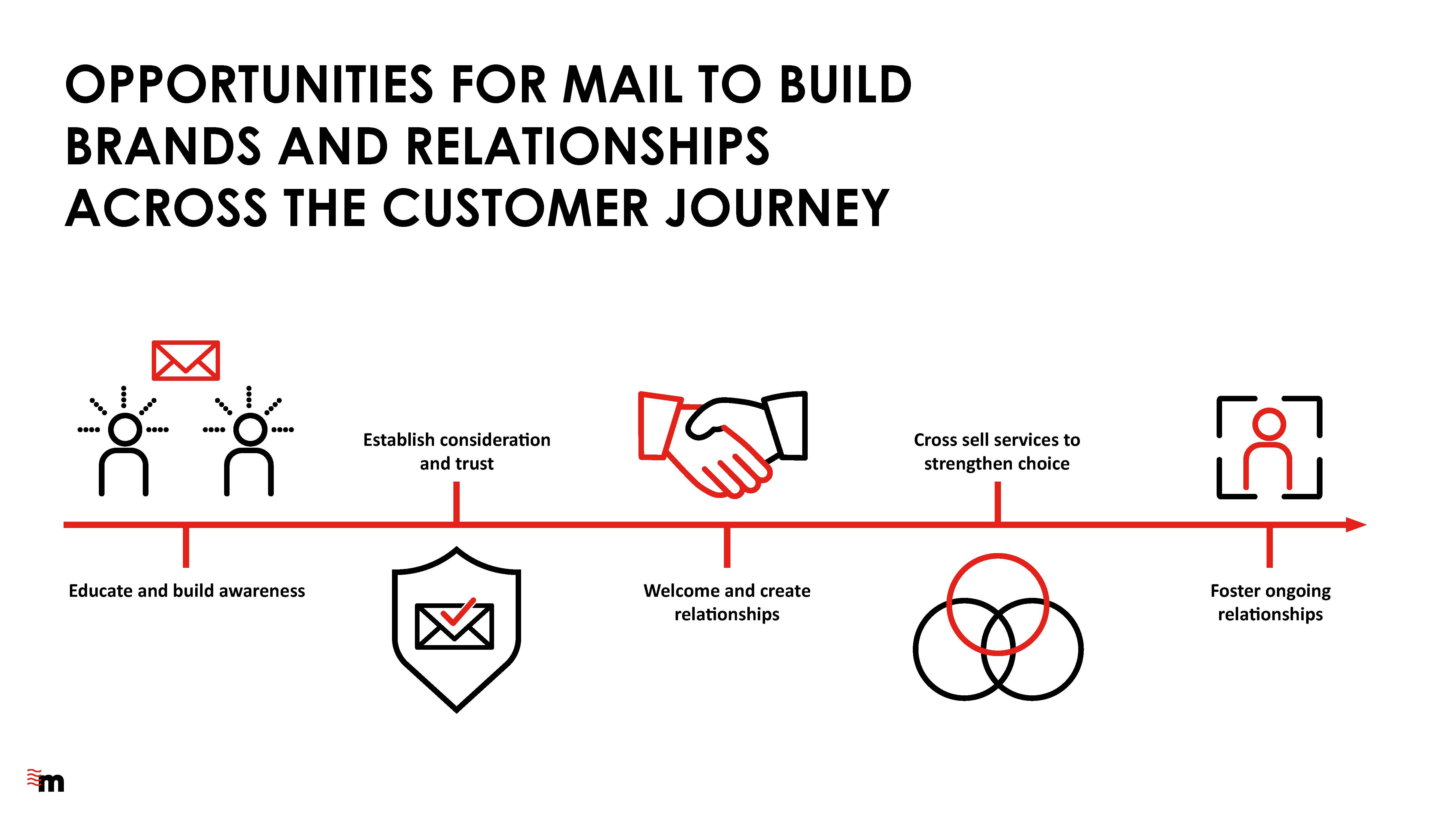 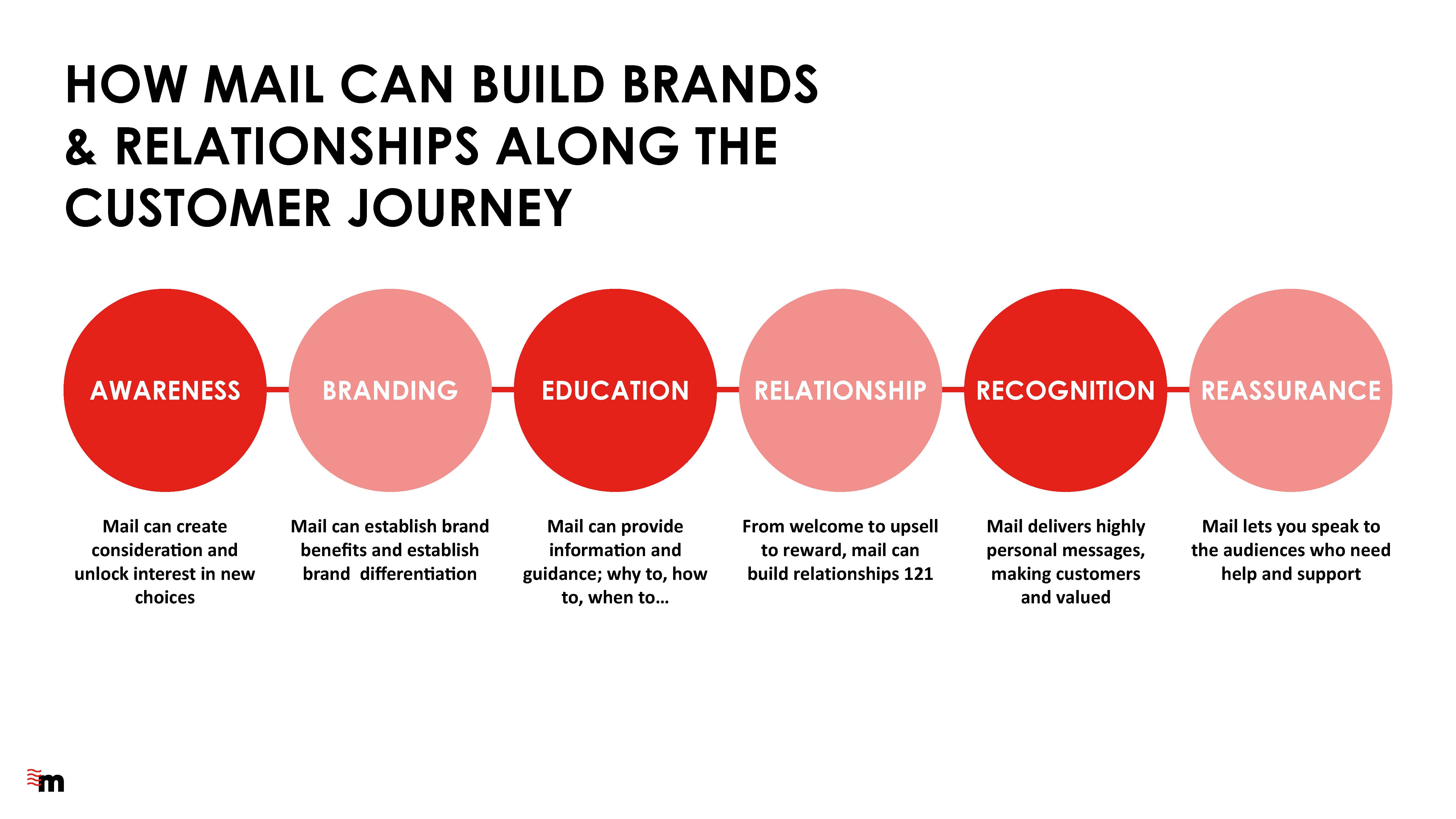 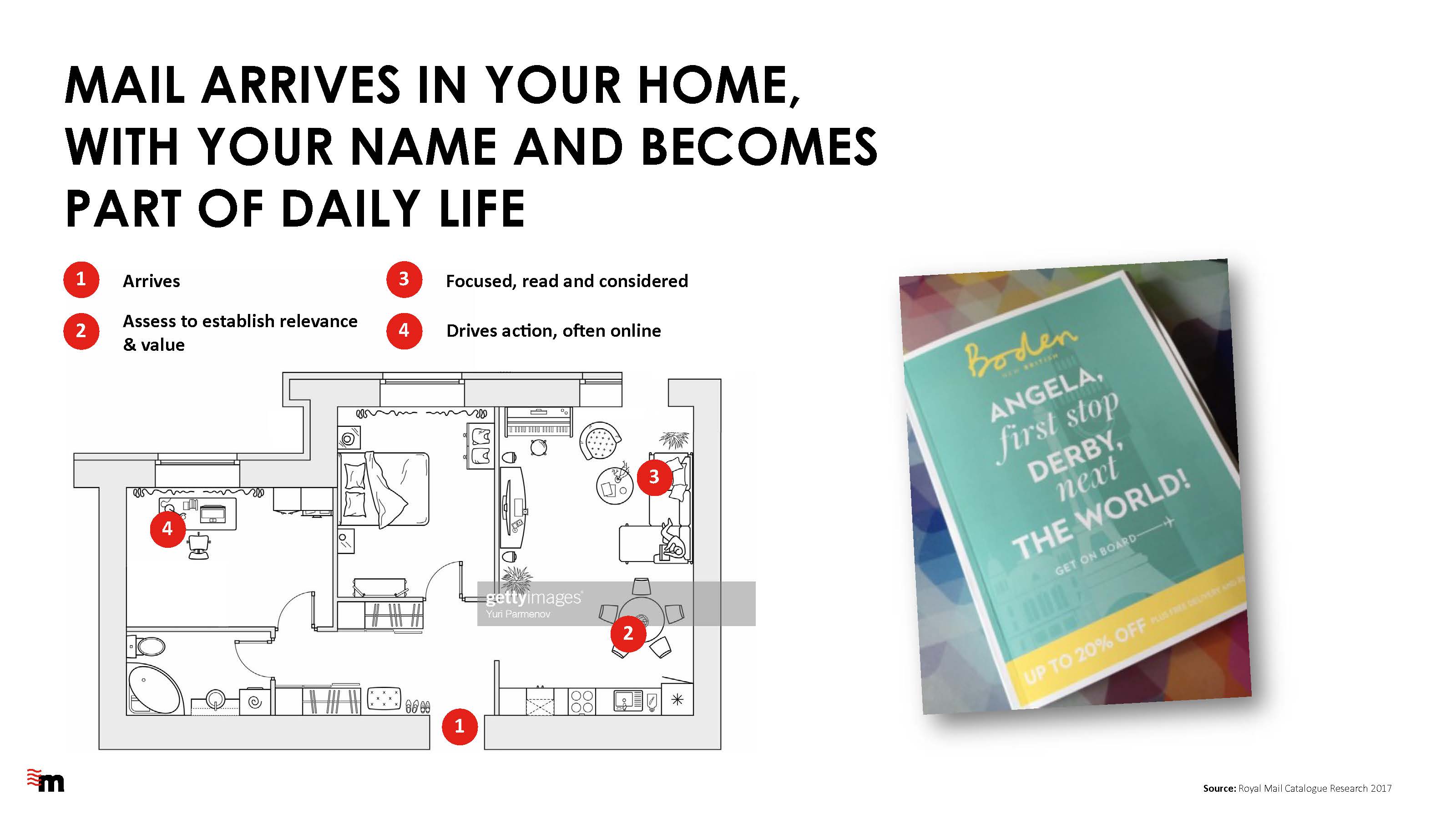 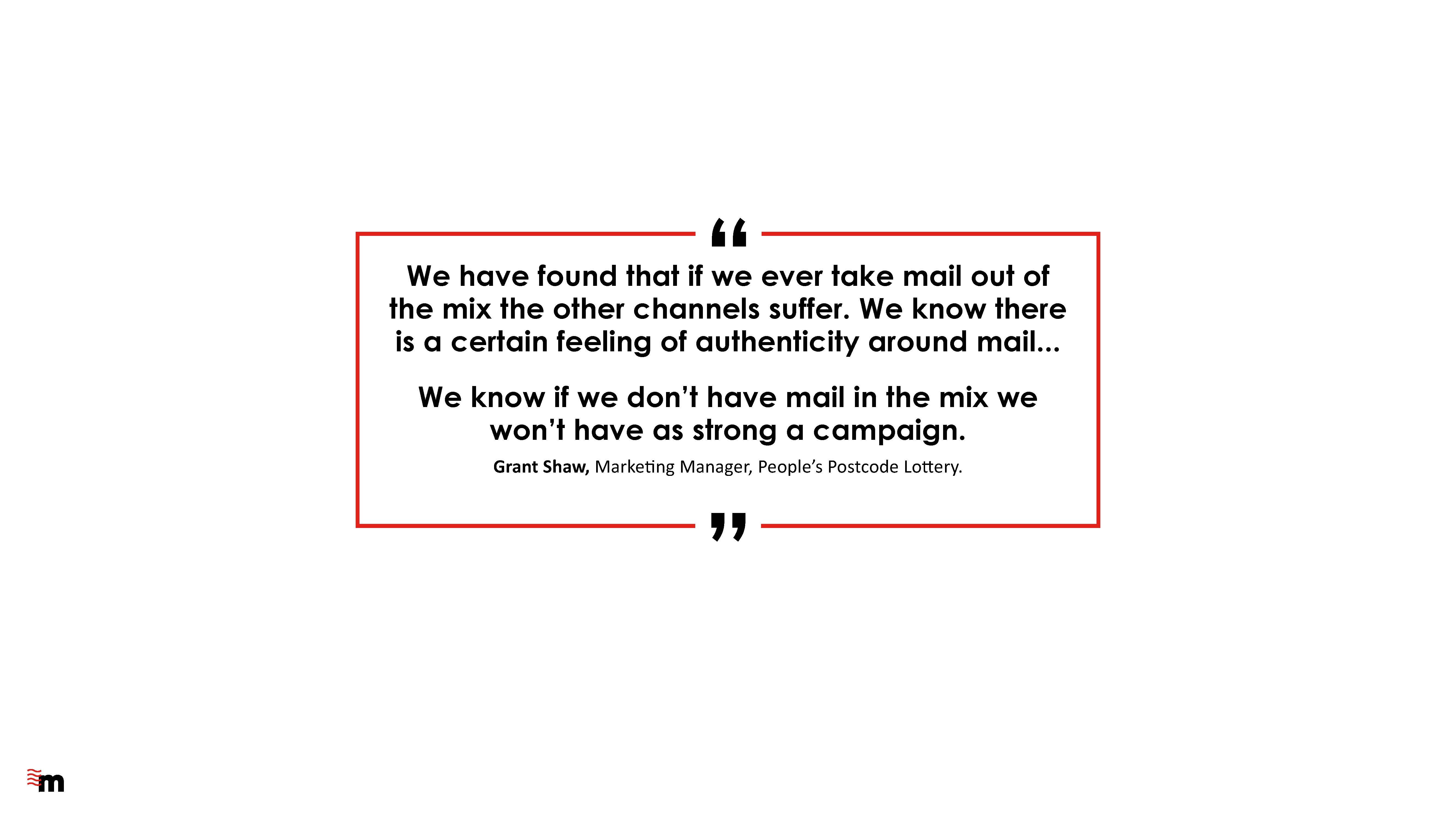 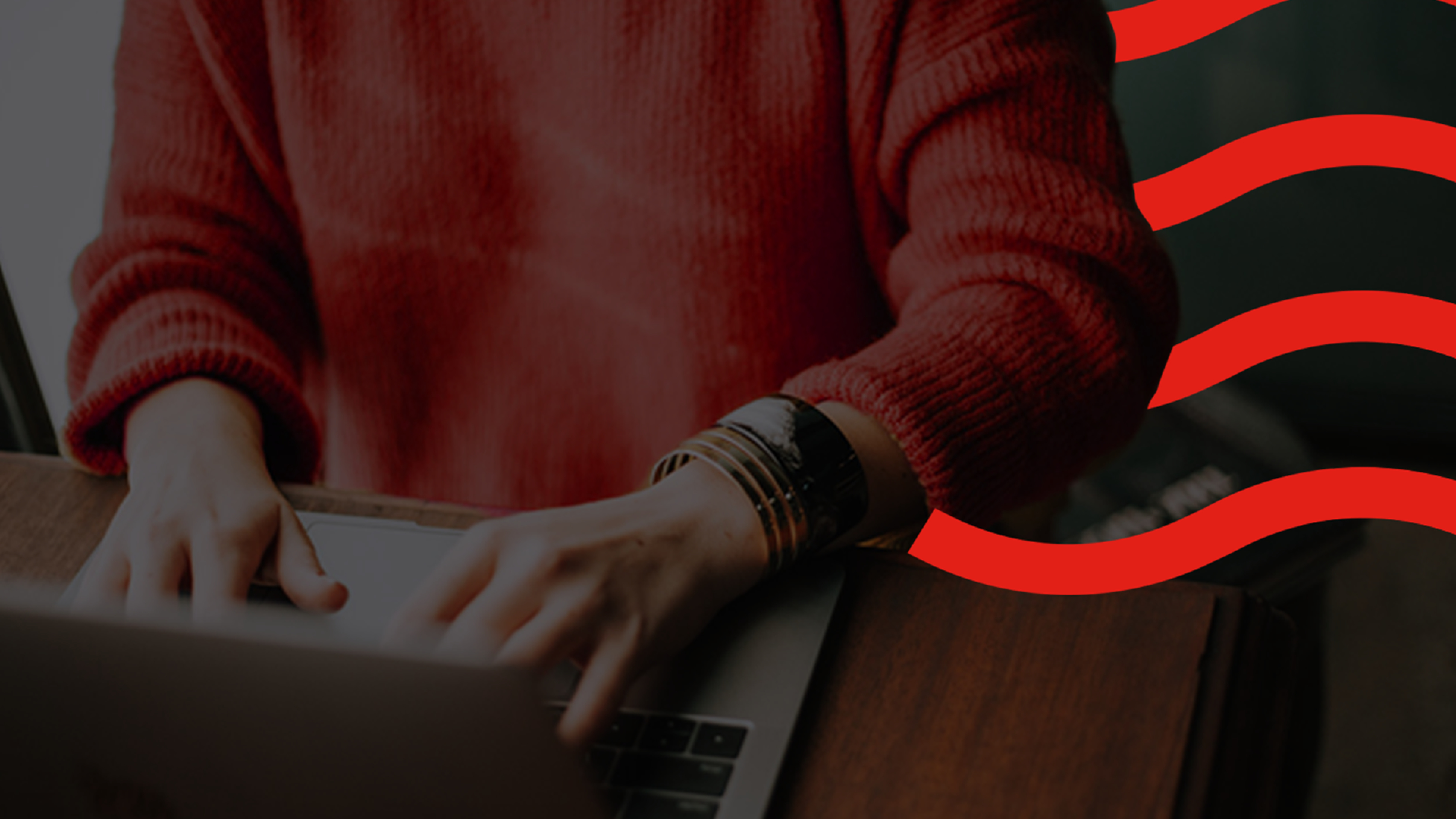 THANK YOU
www.marketreach.co.uk